Riepilogo dati
ANNO ACCADEMICO  2021-2022
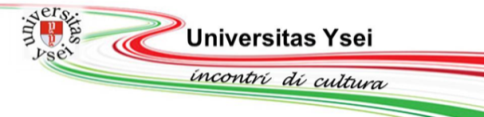 ANNO ACCADEMICO  2021-2022
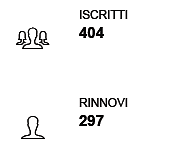 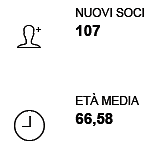 66
317
74
251
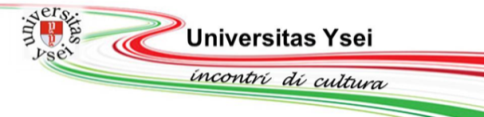 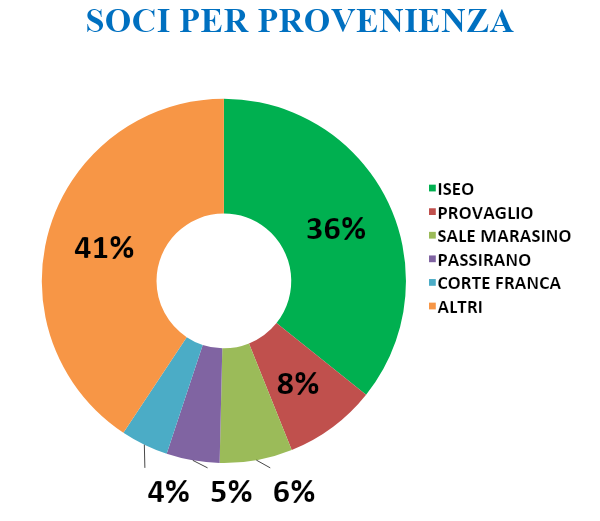 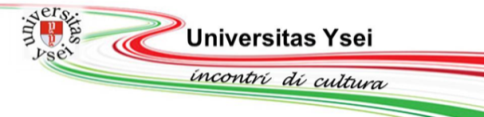 CORSI   a.a.  2021 - 2022
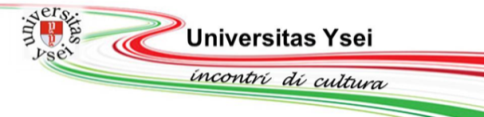 Uscite culturali e viaggi  a.a. 2021-2022